Spotlight on Coaching and Feedback
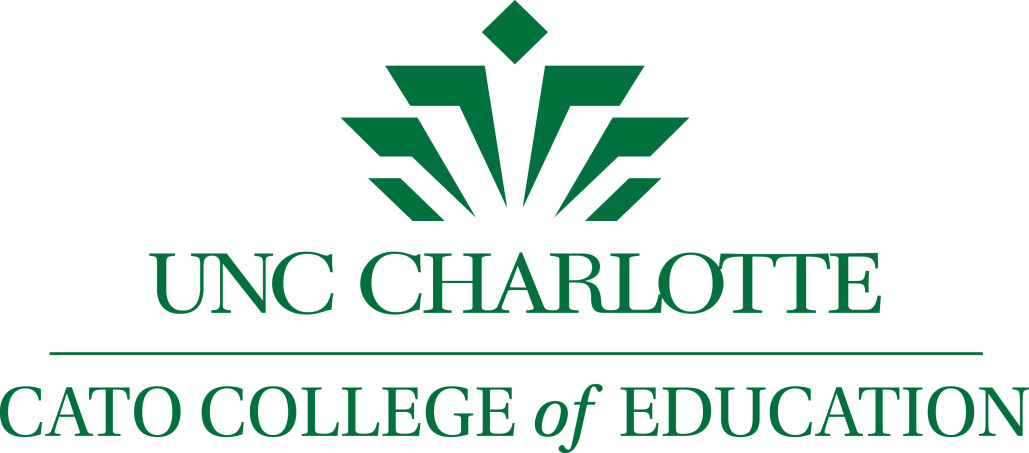 June 30, 2017Marcia L. Rock, Ph.D.
Advance Organizer
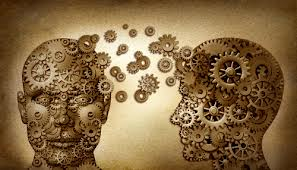 Coaching Overview Review
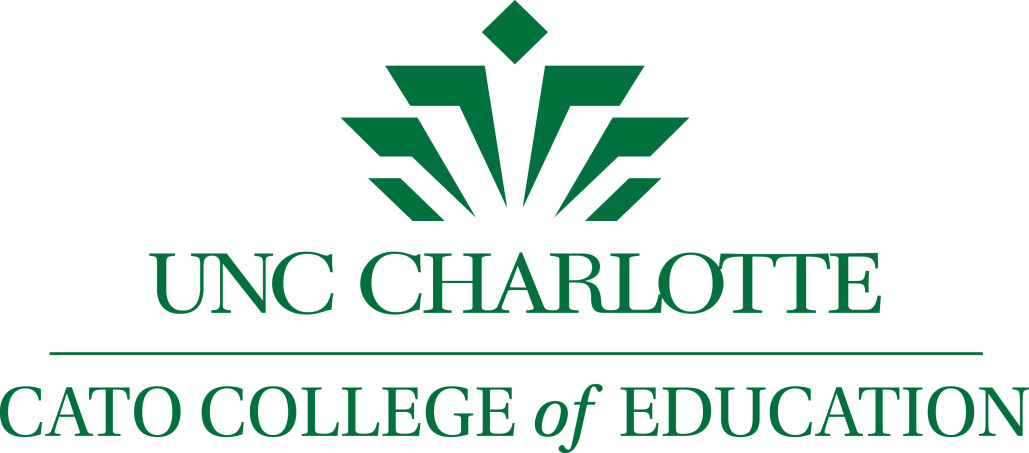 Let’s begin with a review…
VIDEO CLIP
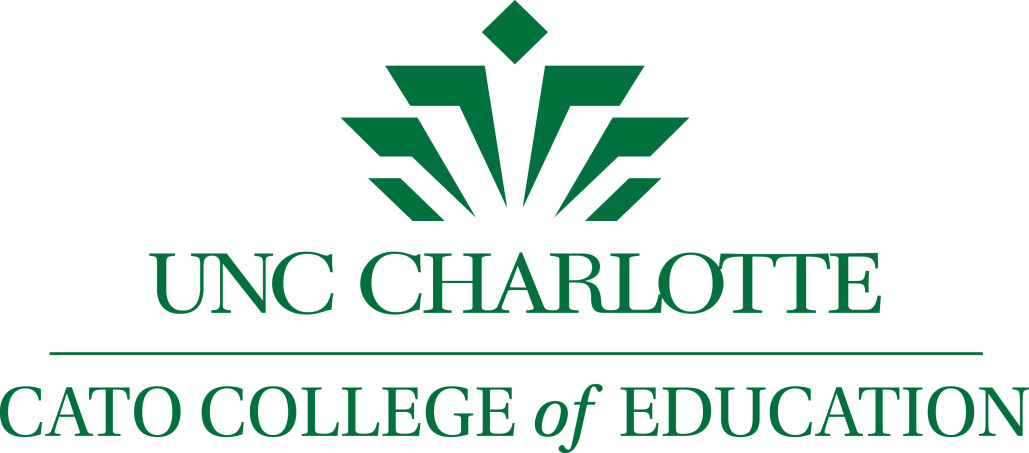 Remember These?Essential Features: Coaching Across and Within Popular Models
Institutionalizes a “culture of improvement”.
Adopts a coaching, rather than a teaching model.
Provides expert eyes and ears.
Accounts for conditions of complexity.
Task analyzes components of effective instruction.
Focuses on teaching and learning. 
Fosters reflection.
Employs “pit crews”, not “cowboys”.
Incorporates deliberate practice.
Values humility, discipline, and teamwork.
Provides a North Star.
Aims to change lives!
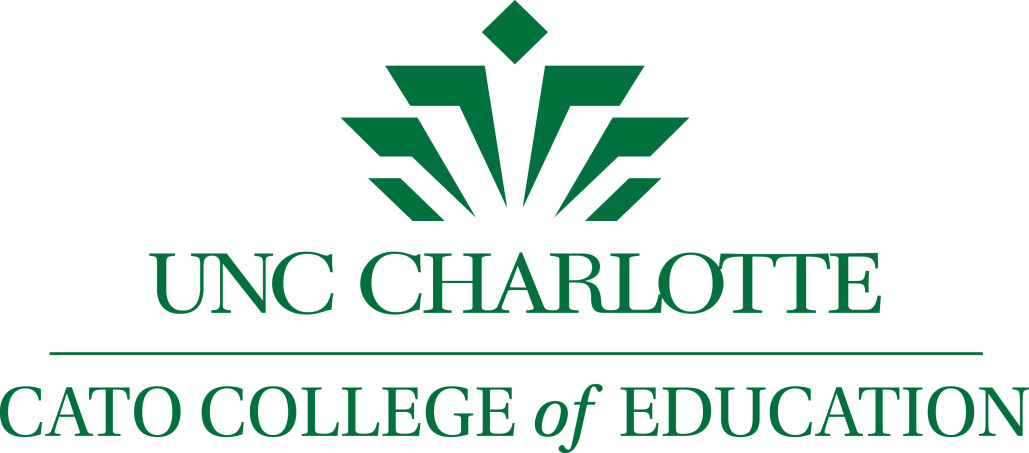 Coaching Fundamentals – Let’s Reviewthe Coaching Continuum
Studying
Observing
Coaching 1:1
Coaching Peers
(Joyce & Showers, 1982)
Take Away: Use the 4 Components Included in the Continuum to Connect the Coaching Dots in Intentional Ways and Maximize Positive Impact
Programmatically
Support UNCC team and candidate development through curriculum mapping, scaffolding, and spiraling at university, and district levels.
Individually
Support through the UNCC team at the candidate level.
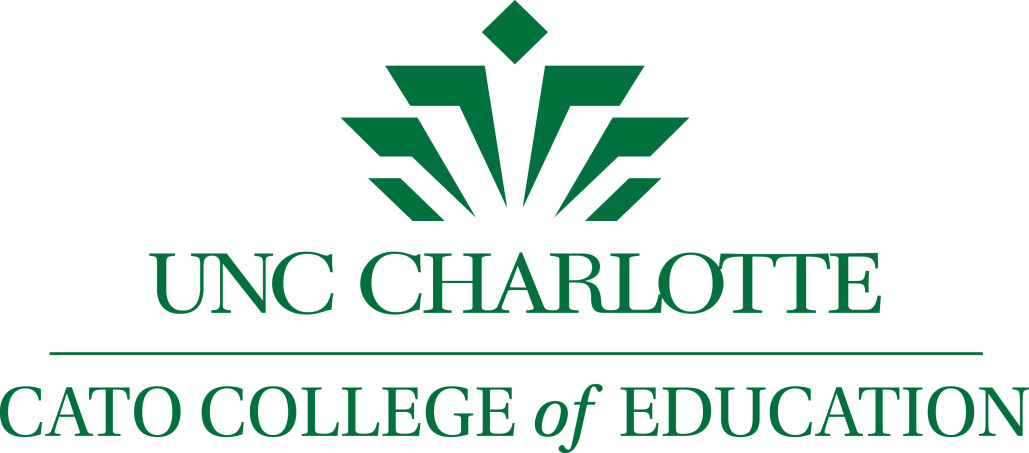 Coaching Fundamentals – Let’s Continue Practicing Feedback Principles
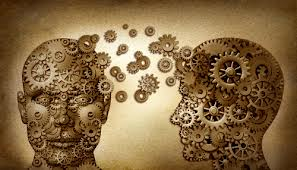 (deVilliers, 2013)
CARTOON HERE - ILLUSTRATES DIFFERENT PERSPECTIVES WHEN PROVIDING FEEDBACK AND HOW BEWILDERING IT CAN BE TO THE RECIPIENT, WHICH IS IN THIS CASE THE CANDIDATE. THE IMPORTANT POINT IS THAT TEAM MEMBERS MUST WORK TOGETHER TO PROVIDE CONSISTENT FEEDBACK WHEN COACHING THAT REFLECTS THE PRINCIPLES OF EFFECTIVE FEEDBACK.
BEFORE WE PRACTICE, LET’S DO A BRIEF SELF-ASSESSMENT. WHY? AS COACHES, WE CAN CONTROL AND MODIFY THE FEEDBACK WE OFFER BY ADHERING TO THE PRINCIPLES THAT IMPACT ITS EFFECTIVENESS. THAT SAID, EVERYONE (INCLUDING A CANDIDATE WHO IS THE RECIPIENT OF COACHING FEEDBACK) HAS A NATURAL ORIENTATION TO FEEDBACK, RANGING FROM HIGHLY RECEPTIVE TO NOT VERY RECEPTIVE. LET’S SEE HOW RECEPTIVE EACH OF US IS TO FEEDBACK.
[Speaker Notes: IMPORTANT POINT IS WE CAN POSITIVELY IMPACT AN INDIVIDUAL’S RECEPTIVENESS TO FEEDBACK BY PROVIDING FEEDBACK MORE EFFECTIVELY (I.E., IN WAYS THAT ADHERE TO THE PRINCIPLES WE ARE LEARNING AND PRACTICING). RECEPTIVE INDIVIDUALS ARE MORE LIKELY TO USE THE FEEDBACK THEY RECEIVE TO IMPROVE THEIR PERFORMANCE.]
Feedback Orientation Scale(Linderbaum & Levy, 2010)Please respond using the 5-point scale from strongly disagree (1) to strongly agree (5).
Utility 
Feedback contributes to my effectiveness. 
	1	2	3	4	5

2. To develop my effective coaching skills, I rely on feedback. 
	1	2	3	4	5

3. Feedback is critical for improving performance. 
	1	2	3	4	5

4. Feedback from a coach can increase my effectiveness and improve my candidates’ performance. 
	1	2	3	4	5

5. I find that feedback is critical for reaching my goals. 
	1	2	3	4	5
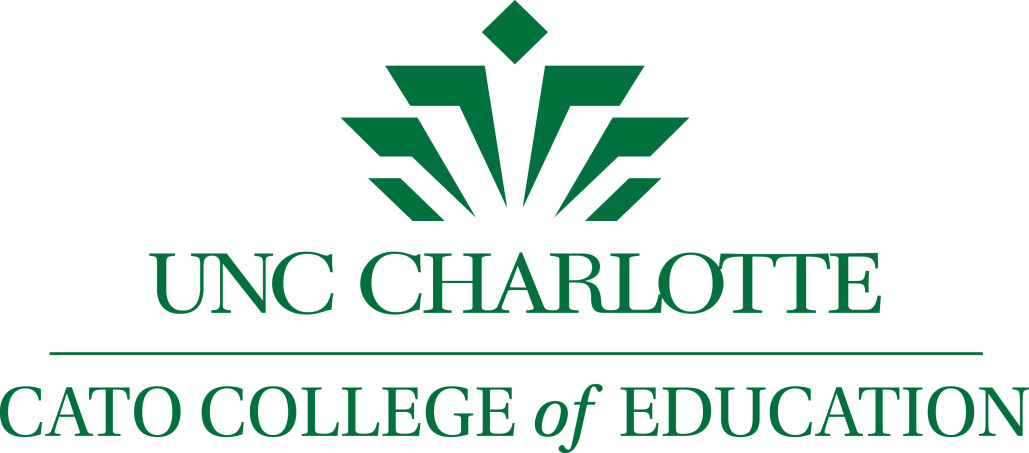 FOS (Linderbaum & Levy, 2010)
Accountability 
6. It is my responsibility to apply feedback to improve my coaching effectiveness. 
	1	2	3	4	5
7. I hold myself accountable to respond to feedback appropriately. 
	1	2	3	4	5
8. I don’t feel a sense of closure until I respond to feedback. 
	1	2	3	4	5
9. If my coach gives me feedback, it is my responsibility to respond to it. 
	1	2	3	4	5
10. I feel obligated to make changes based on feedback. 
	1	2	3	4	5
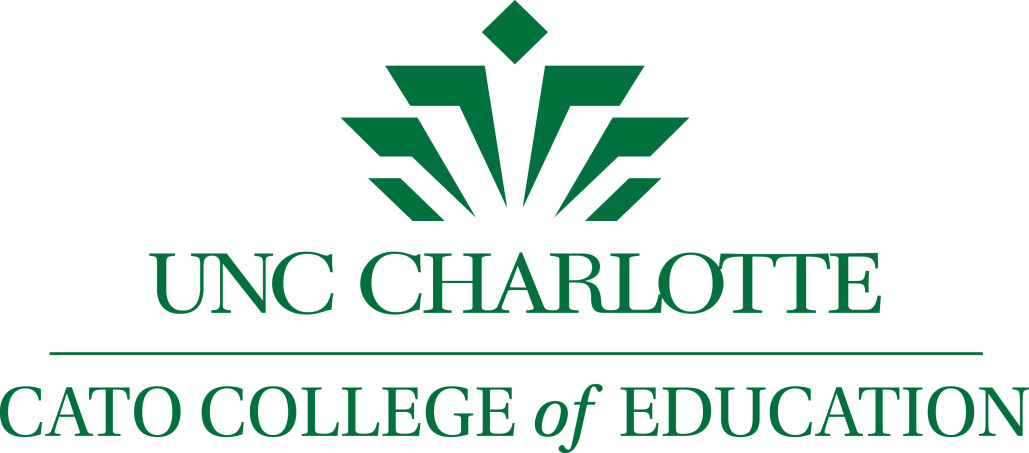 FOS (Linderbaum & Levy, 2010)
Social Awareness 
11. I try to be aware of what others (teachers, administrators, students, colleagues) think of me. 
	1	2	3	4	5
12. Using feedback, I am more aware of what others (teachers, administrators, students, colleagues) think of me. 
	1	2	3	4	5
13. Feedback helps me manage the impression I make on others (teachers, administrators, students, colleagues). 
	1	2	3	4	5
14. Feedback lets me know how I am perceived by others (teachers, administrators, students, colleagues). 
	1	2	3	4	5
15. I rely on feedback to help me make a good impression. 
	1	2	3	4	5
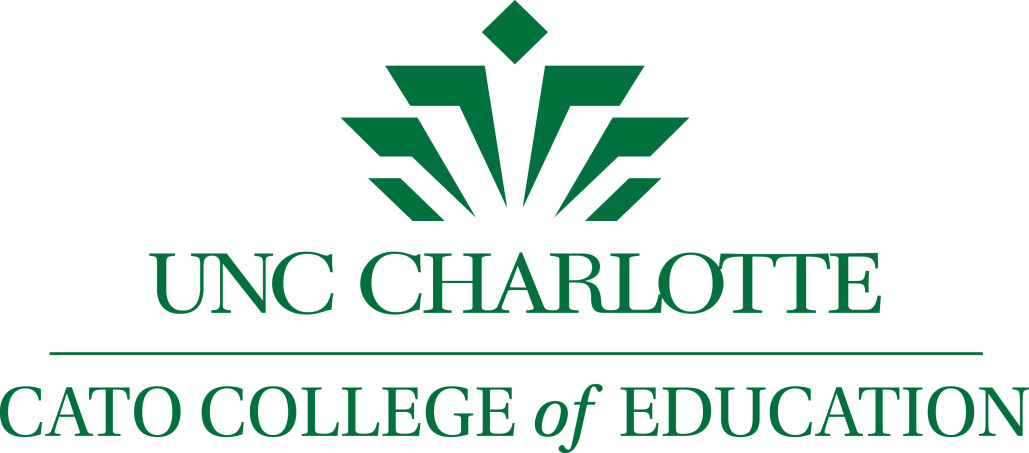 FOS (Linderbaum & Levy, 2010)
Feedback Self-Efficacy 
16. I feel self-assured when dealing with feedback. 
	1	2	3	4	5
17. Compared to others, I am more competent at handling feedback. 
	1	2	3	4	5
18. I believe that I have the ability to deal with feedback effectively. 
	1	2	3	4	5
19. I feel confident when responding to both positive and negative      feedback. 
	1	2	3	4	5
20. I know that I can handle the feedback that I receive. 
	1	2	3	4	5
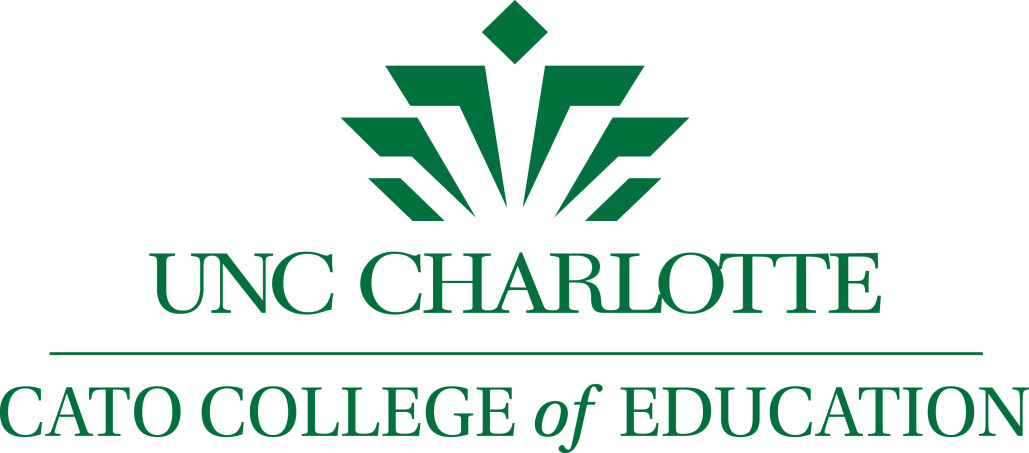 HOW DID YOU AND WE DO?
TABLE TALK WITH TEAM MATES – SUM AND SHARE YOUR RESULTS WITH TEAM/TABLE MATES. HOW RECEPTIVE ARE YOU TO FEEDBACK– INDIVIDUALLY AND AS A TEAM? HOW MIGHT THIS IMPACT HOW YOU GIVE AND RECEIVE FEEDBACK WHEN COACHING CANDIDATES?
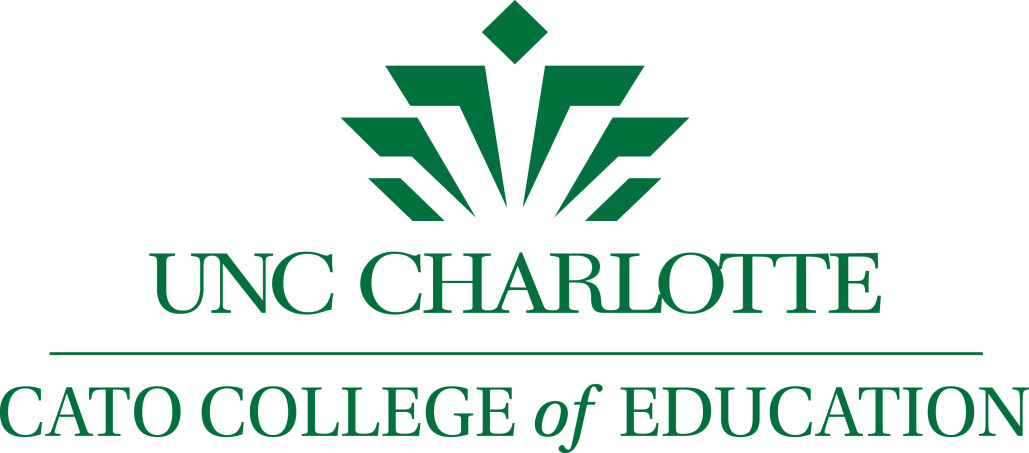 [Speaker Notes: GENERALLY, HIGHER SCORES = GREATER RECEPTIVENESS TO FEEDBACK, WHILE LOWER SCORES = LOWER RECEPTIVENESS TO FEEDBACK. OF COURSE, OTHER FACTORS, SUCH AS THE CREDIBILITY OF THE SOURCE IMPACT FEEDBACK RECEPTIVENESS.]
Now, Let’s Return to Our Study and Practice of 5 of 7 Feedback Principles
Situational - S
Manageable - M
Meaningful - M
Relevant – R
Specific - S

Mnemonic – Sweet m & m’s r spectacular!
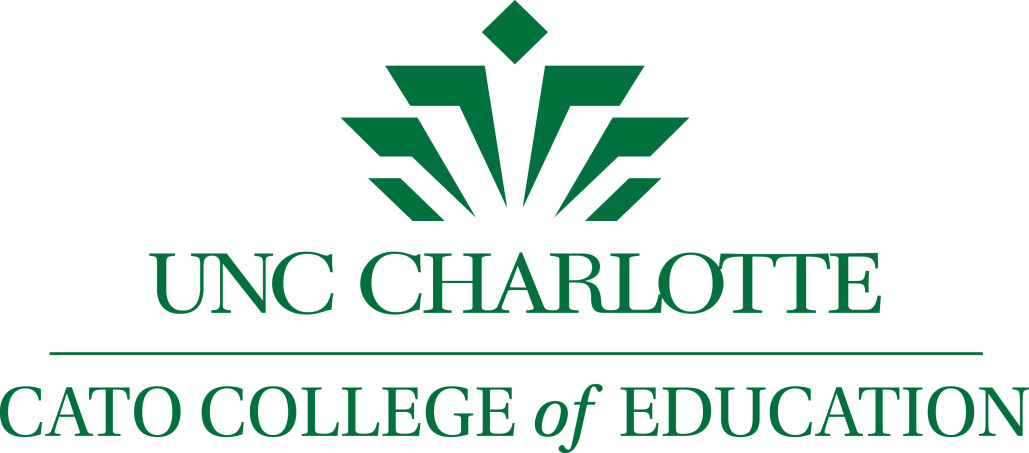 Let’s Review (i.e., Study) First – Principles of Effective Coaching Feedback
Situational - S
Manageable - M
Meaningful - M
Relevant – R
Specific - S

Mnemonic – Sweet m & m’s r spectacular!
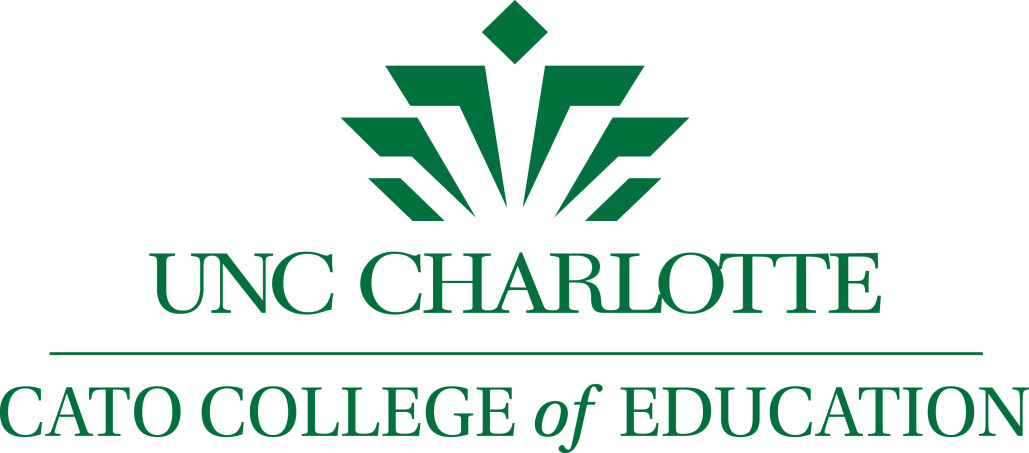 Specific Feedback
Low vs. High Inference FB
4 Types of Feedback
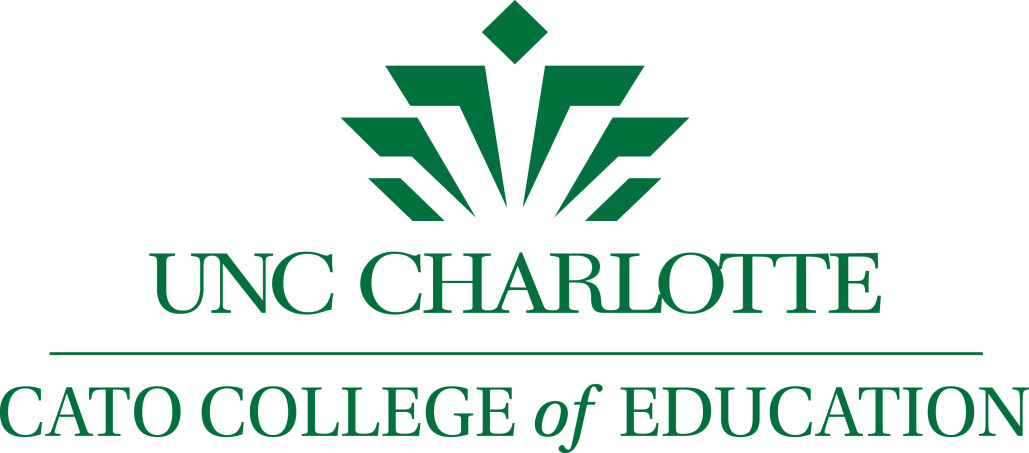 Low vs. High Inference Feedback
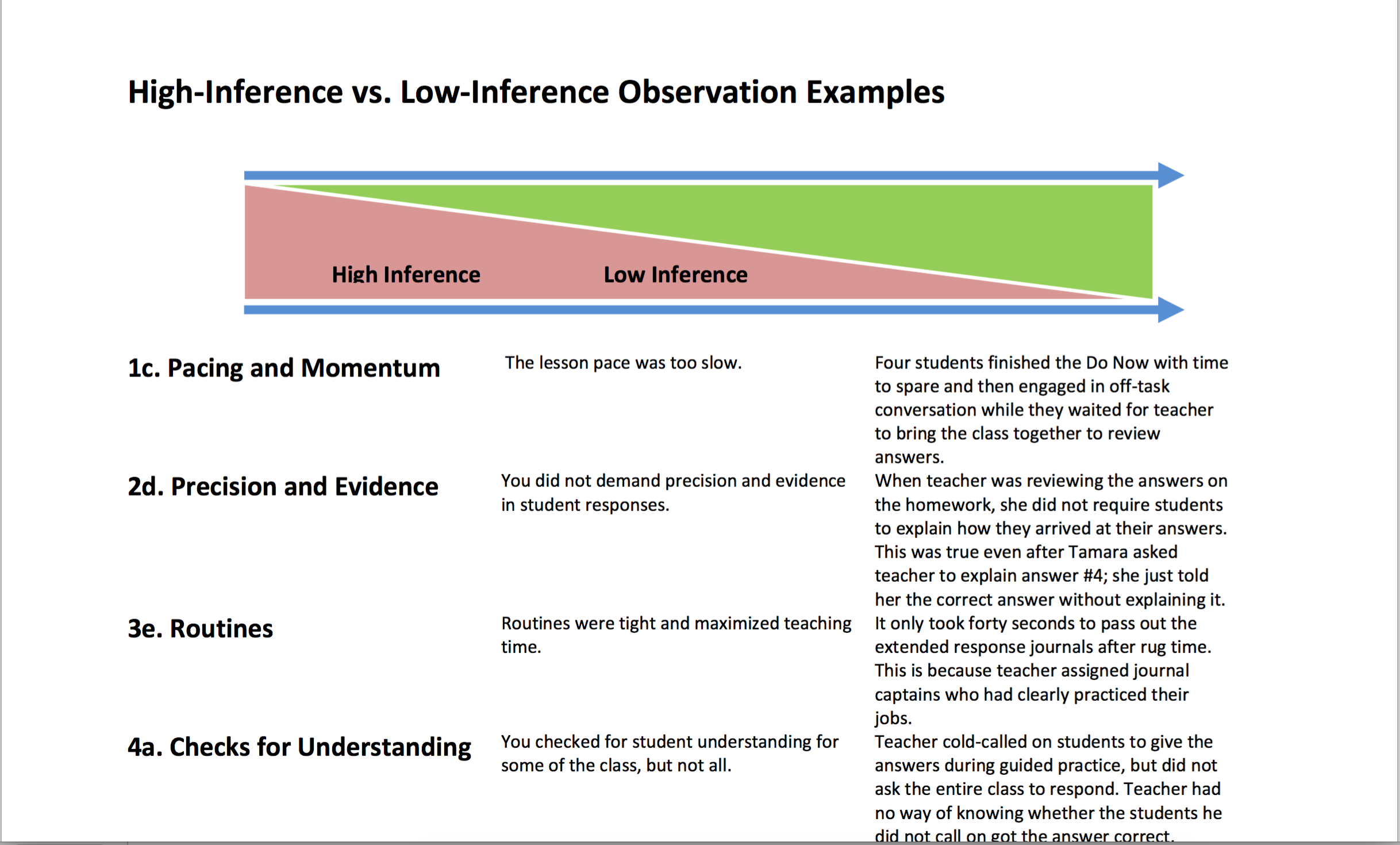 www.nps.k12.nj.us/.../HighInferencevsLowInferenceObservationExamples-moduleins...
[Speaker Notes: When providing specific feedback, coaches offer instructions, corrections, encouragements, and questions to candidates  in objective, nonjudgmental, precise ways that require mid to low inferencing. High inference, judgmental, and vague feedback causes confusion, creates anxiety, and promotes active or passive resistance because it can be interpreted variously –meaning different things to different people.]
Manageable Feedback
Linked to prior knowledge & experience – study, observation, 1:1 coaching, peer/group coaching
Shared accountability – mentor coach/supervisor, candidate, and university coach/supervisor (i.e., on the same proverbial page)
Facilitating whole class discussion
Managing small group work
Eliciting student thinking
Goldilocks test – not too easy, not too challenging
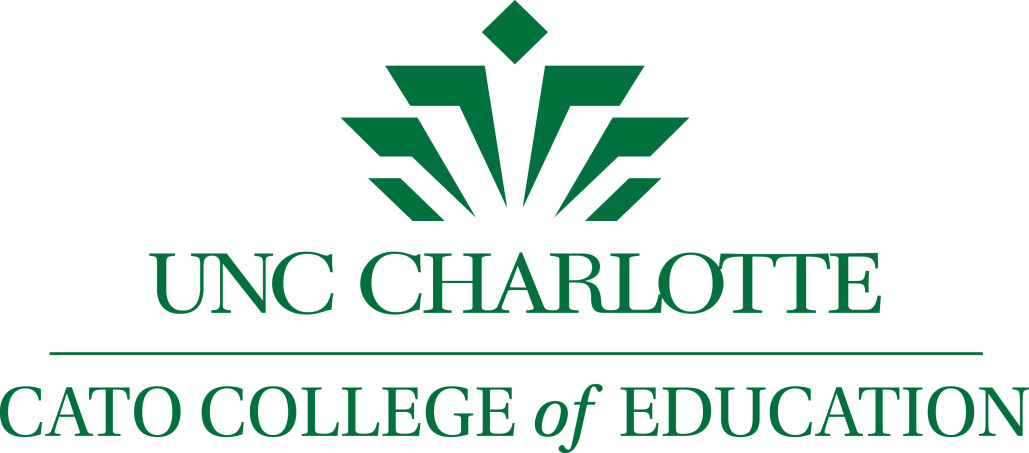 Meaningful Feedback
Centered on UNCC teacher development curriculum, instruction, social, emotional, behavioral goals of district, school, classroom, etc.
4:1 ratio – Grounded in coaches offering more encouraging and instructing feedback than correcting.
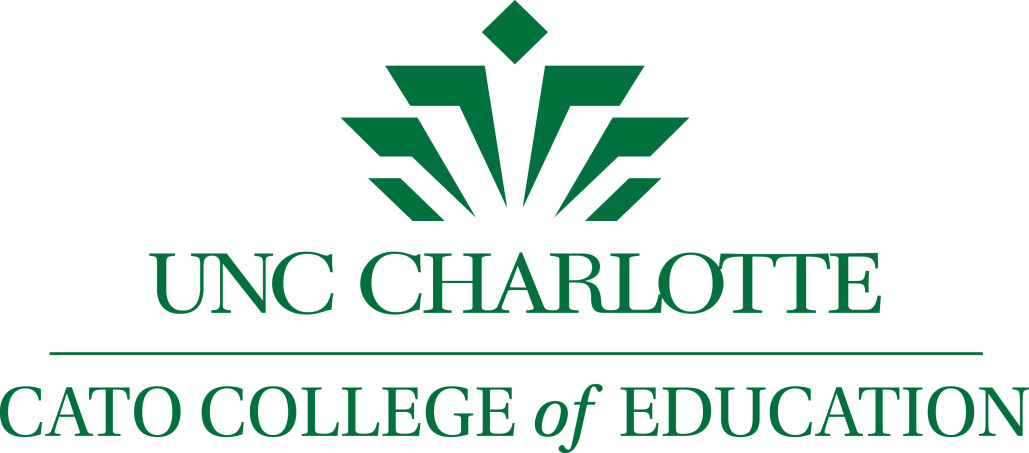 Relevant Feedback
Performance-based PST (i.e., UNCC Candidate) Centered Goals
Performance-based B-12 Learner Centered Goals
Centered on teaching and learning!
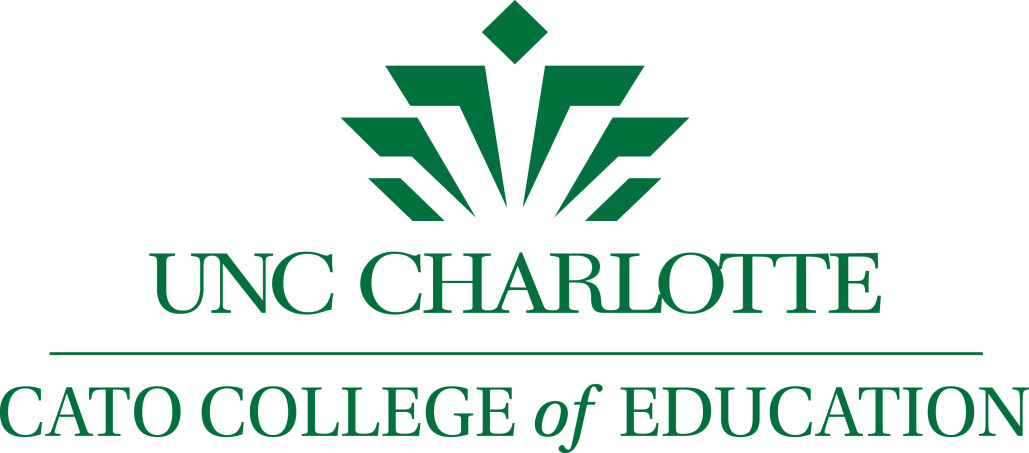 Situational Feedback
PST Personalized - Glickman’s Continuum (Glickman et al., 2014)
Confidence
Competence
Receptiveness 
Personal responsibility level
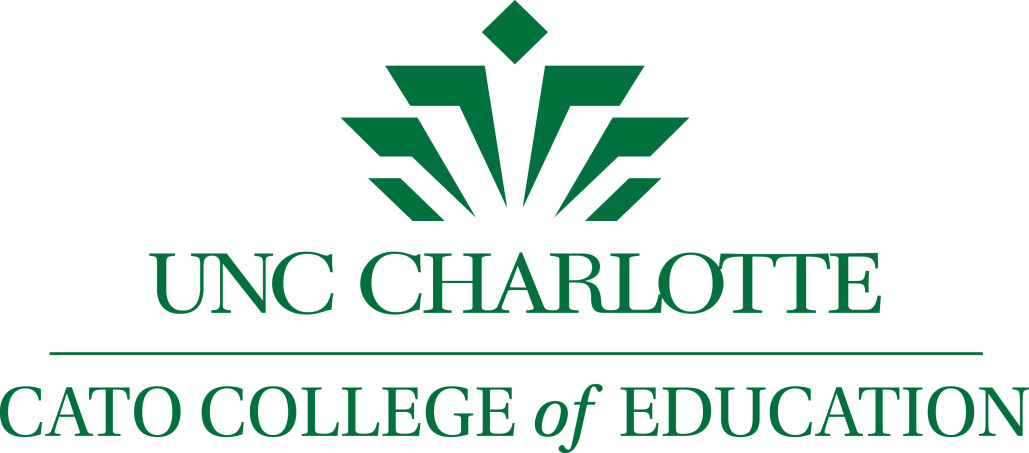 Situational Feedback
Glickman’s Continuum (Glickman et al., 2014)
Directive control
You need to…
Directive informational
Let’s try…
Collaborative
Let’s put our heads together…
Nondirective
What do you think?
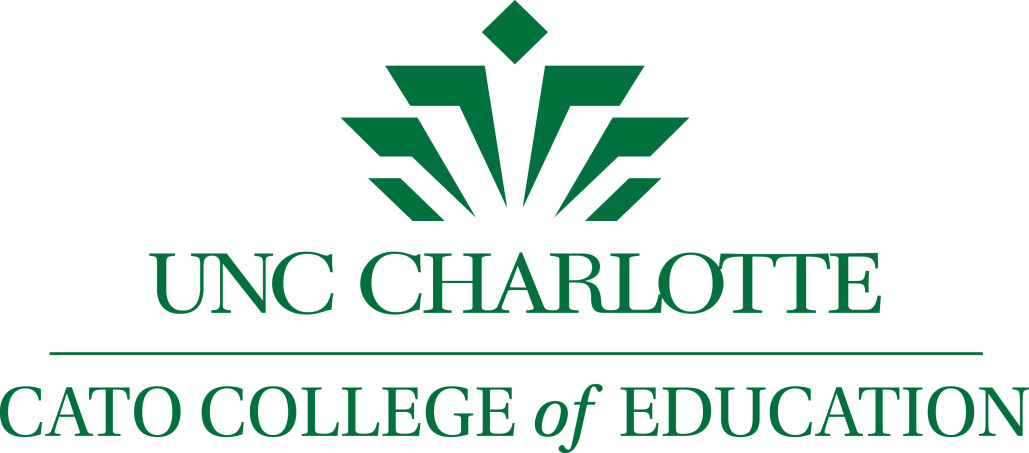 Differentiating Feedback Situationally During Coaching to Meet Candidates’ Needs Glickman, Gordon, and Ross-Gordon (2014)
Tc Nondirective, Collaborative, Directive-Inform, Directive-Control Ct
Key: 
T = Maximum teacher (UNCC candidate) responsibility
 t = Minimum teacher (UNCC candidate) responsibility 
c = Minimum coach responsibility 
C = Maximum coach responsibility 
(adapted from Rettig et al., 2000)
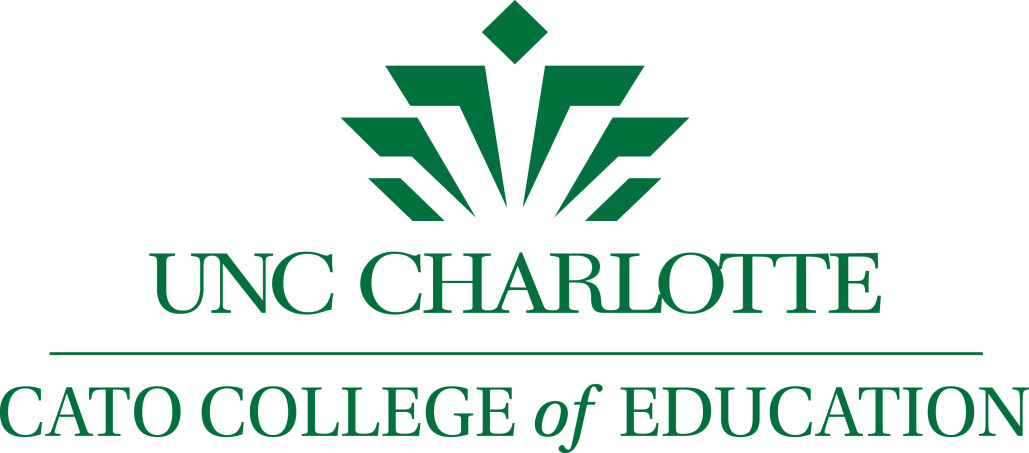 Let’s Practice with a Focus on Situational Feedback - Special Teams Table Top Scrimmage (Sweet M&Ms R Sensational!)
Teacher Candidate Video:
https://uncc.instructure.com/courses/62086
Middle Grades Math
Coach 
Candidate
Observer/Note Taker
Glickman’s Continuum (Glickman et al., 2014)
Directive control
You need to…
Directive informational
Let’s try…
Collaborative
Let’s put our heads together…
Nondirective
What do you think?
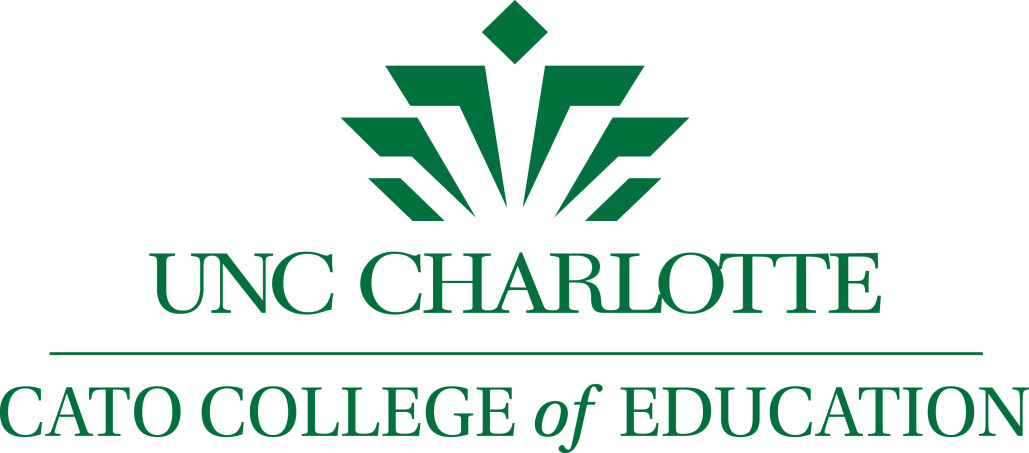 Analyzing Film – Practicing Putting FB Principles TogetherWatch & Write It Down: What Feedback Principles Do You Hear in the Video? Situational, Manageable, Meaningful, Relevant, and Specific?
Onsite coaching with 2-way radios   

VIDEO CLIP
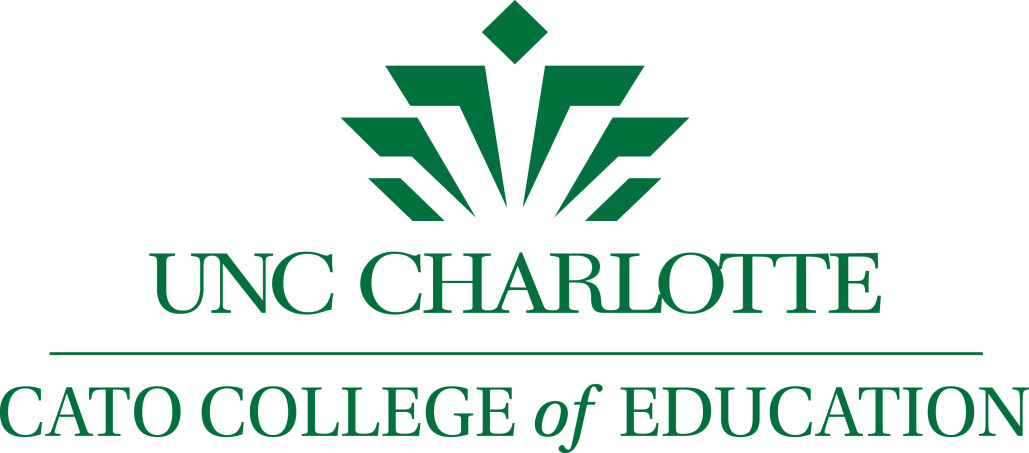 Analyzing Film –Practicing Putting FB Principles Together Watch & Write It Down: What Feedback Principles Do You Hear in the Video? Situational, Manageable, Meaningful, Relevant, and Specific?
Remote coaching mobile phones

VIDEO CLIP
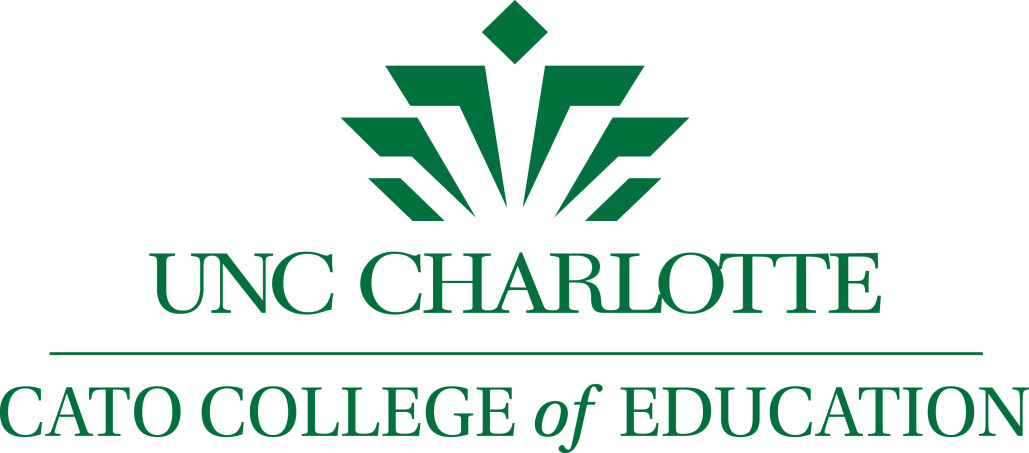 Let’s Practice Putting Together the FB Principles in Teams – Table Talk Special Teams Scrimmage w/ Team Members (Sweet M&Ms R Sensational!)
National Board Video:
https://atlas.nbpts.org/cases/310/
Middle Grades Math

Coach 
Candidate
Observer/Note Taker
Glickman’s Continuum (Glickman et al., 2014)
Directive control
You need to…
Directive informational
Let’s try…
Collaborative
Let’s put our heads together…
Nondirective
What do you think?
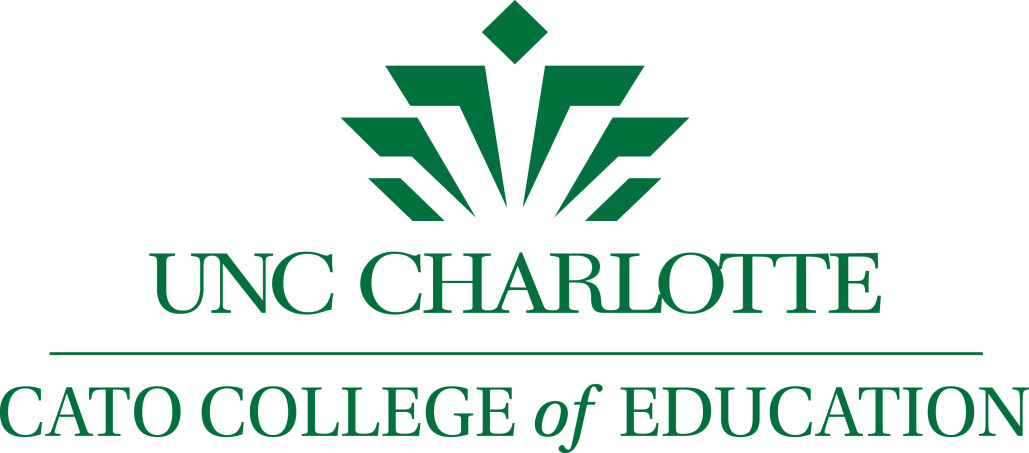 Chalk Talk Review - Analyzing Film – Practicing Feedback Principles
Table Talk:
What is becoming clearer to you? 
What remains unclear?
How will you proceed?
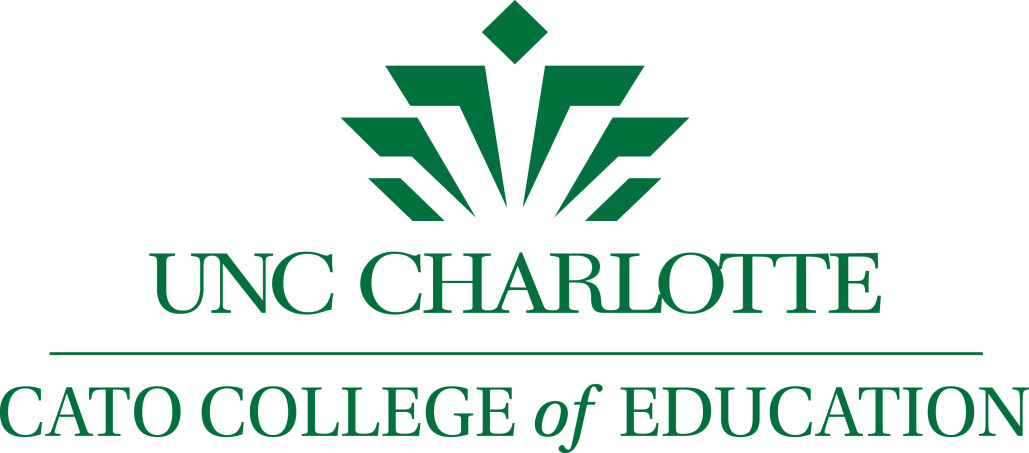 Review & Wrap Up
Headline News – Revisit yesterday’s headline. What would you add to your headline? Would you write in a new headline? Remember to focus on three important ideas --coaching, the four components included in the coaching continuum, and the 5/7 principles of effective coaching feedback.  
Share with team
Share with large group
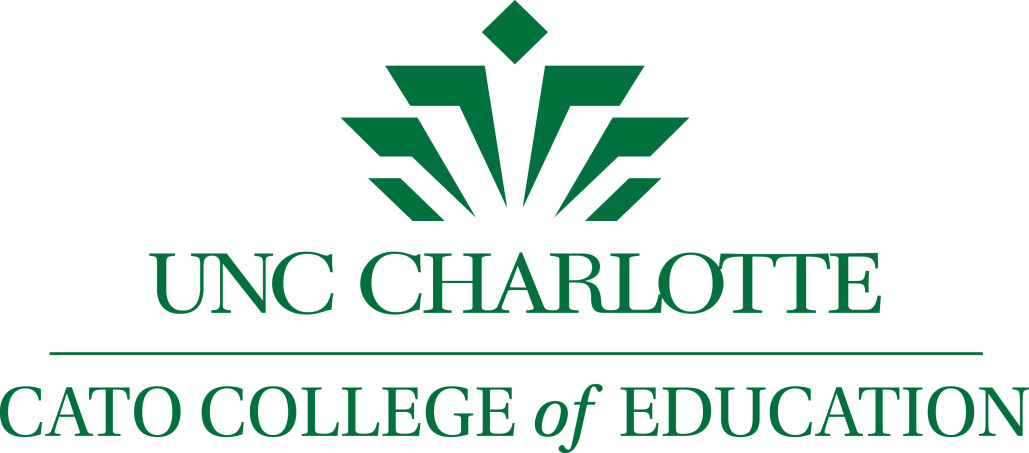 Overwhelmed? Confused? Stay Tuned! Stay Curious! Stay the Course!
Time to talk with team members and UNCC leadership.
Now and later.
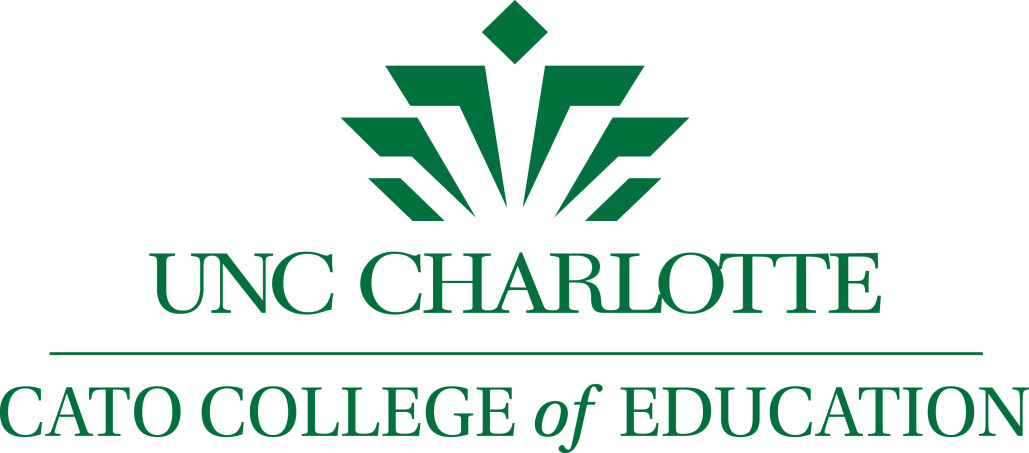 Poll Questions
How would you rate your learning experience about coaching and feedback?
Response Options (HOT):
Learning was There’s Always Tomorrow.
Learning was Okay.
3) Learning was High.

Will you use what you learned today about coaching and feedback?
Response Options:
Yes
No
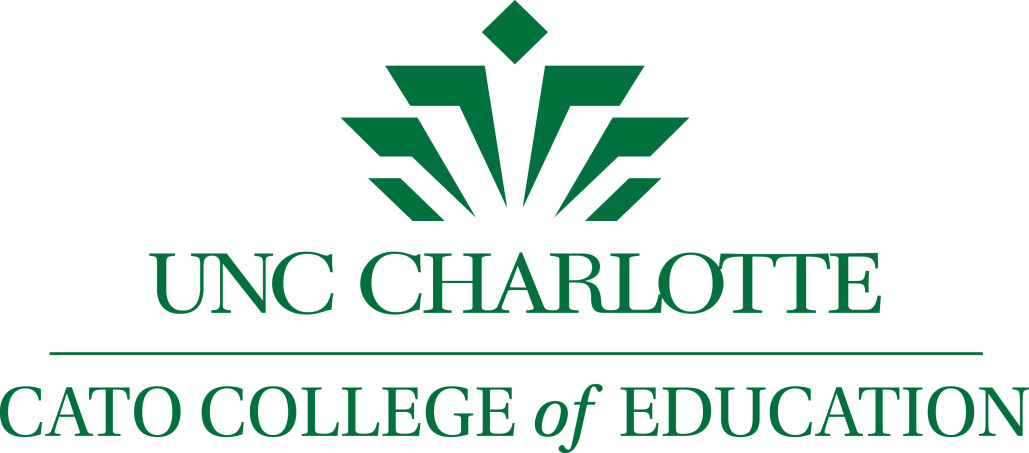 Thank you!
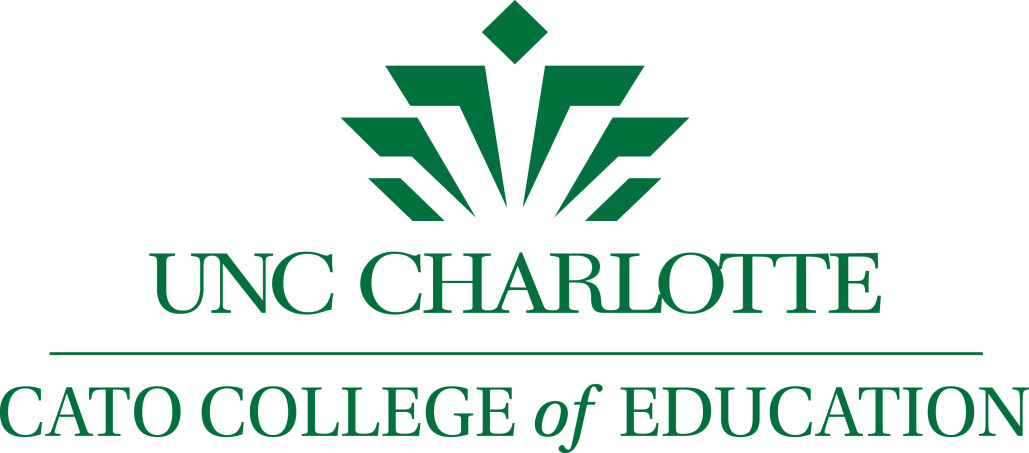 REFERENCES
deVilliers, R. (2013). 7 principles of highly effective managerial feedback: Theory and practice in managerial development interventions. 11, 66-74.
Joyce, B. & Showers, B. (1982).  The coaching of teaching. Educational Leadership. 40, 4-10.

Linderbaum, B.A., & Levy, P.E. (2010). The development and validation of the Feedback Orientation Scale (FOS). Journal of Management, 36, 1372-1405.
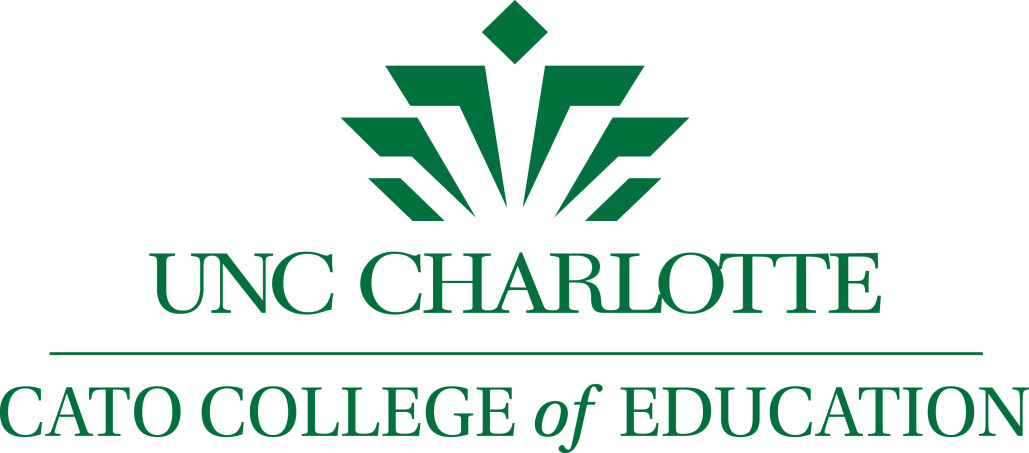 REFERENCES
Rettig, P.R., Lampe, S. & Garcia, P. (2000). Supervising your faculty with a differentiated model. The Department Chair 11(2), 1-5. 
www.nps.k12.nj.us/.../HighInferencevsLowInferenceObservationExamples-moduleins...
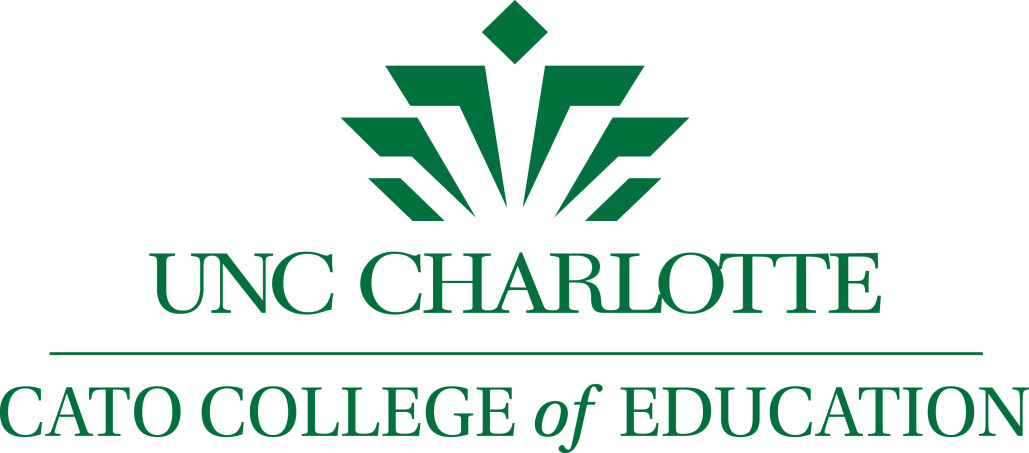